ОДРЕЂИВАЊЕ РЕДА 

       ХЕМИЈСКЕ РЕАКЦИЈЕ 

     ПОМОЋУ 

         МАТЕМАТИЧКОГ МОДЕЛА
АУТОРИ РАДА: 

 МИЛАНОВИЋ ИВАНА, ПРОФЕСОР МАТЕМАТИКЕ 
ГИМНАЗИЈА “ ИСИДОРА СЕКУЛИЋ “ НОВИ САД

РАИЧЕВИЋ ВИДАК, УЧЕНИК 3. РАЗРЕДА
 ГИМНАЗИЈА “ ИСИДОРА СЕКУЛИЋ “ НОВИ САД
НОВИ САД, 15.01.2011.ГОДИНЕ
Mатематика и друге научне области
високо позиционирано место математике међу предметима

 КОРЕЛАЦИЈА И ЗНАЧАЈ КОРЕЛАЦИЈЕ

МАТЕМАТИЧКО МОДЕЛИРАЊЕ : - применљивост стечених знања и вештина

                                                               - ученик стиче самопоуздање и сигурност
                                                                у употреби бројева, релација, облика, 
                                                                просторних конструкција
 
                                                               - методе прикупљања и организовања

                                                               - интерпретација података

                                                               - генерализација

                                                               - апстрактан начин мишљења
Математика и рачунари у настави
ПОСЕБНО ЗНАЧАЈНА КОРЕЛАЦИЈА ИЗМЕЂУ      МАТЕМАТИКЕ И ИНФОРМАТИКЕ И РАЧУНАРСТВА
МОДЕРНА ТЕХНОЛОГИЈА УВЕЛА РАЧУНАРЕ У НАСТАВУ МАТЕМАТИКЕ
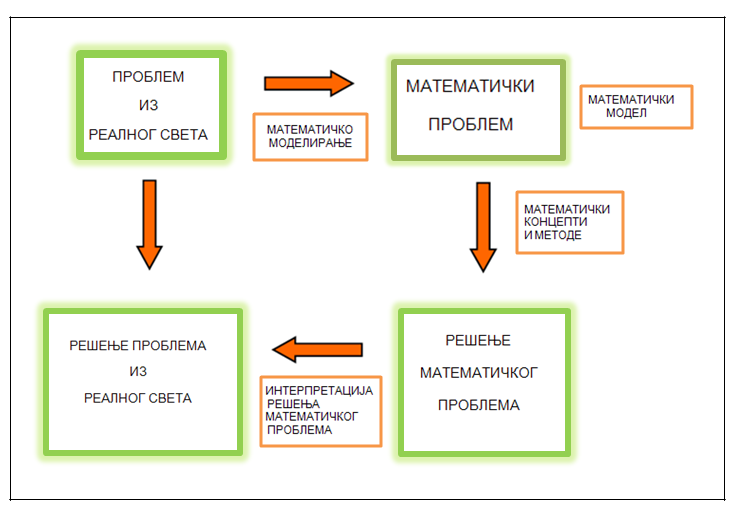 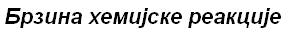 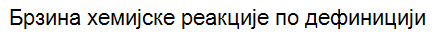 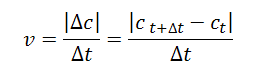 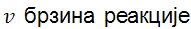 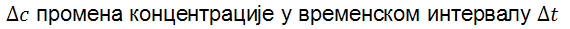 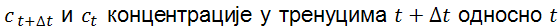 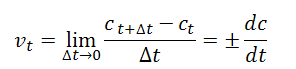 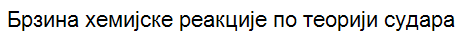 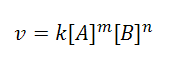 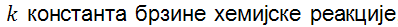 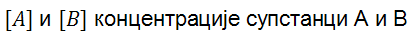 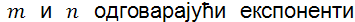 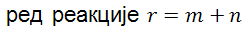 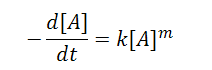 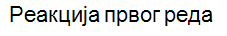 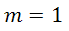 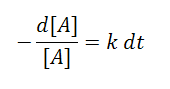 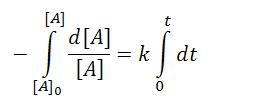 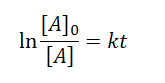 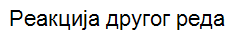 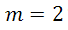 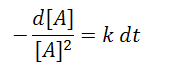 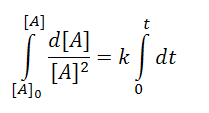 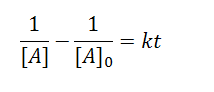 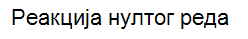 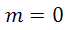 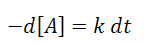 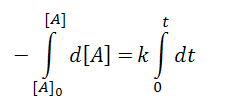 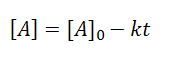 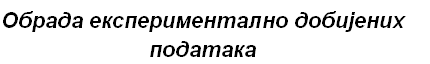 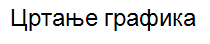 График зависности концентрације реактанта од времена
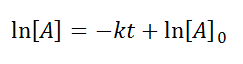 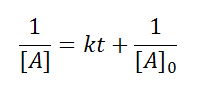 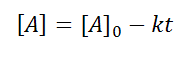 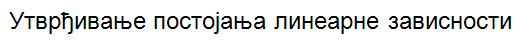 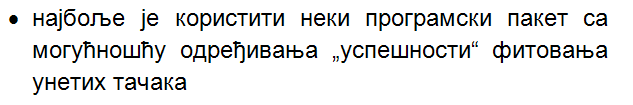 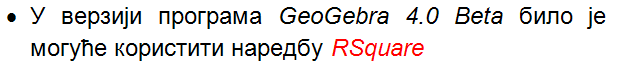 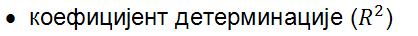 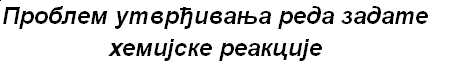 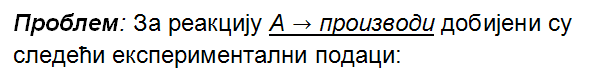 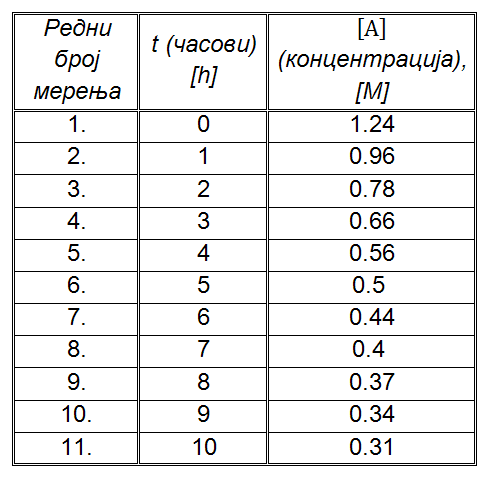 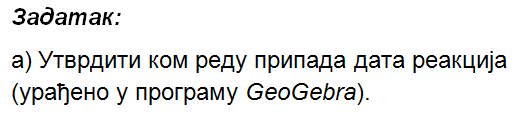 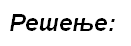 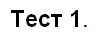 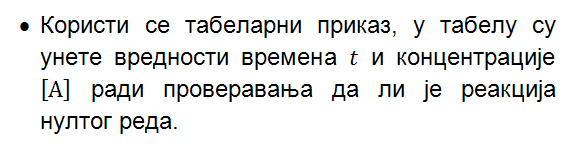 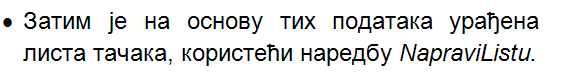 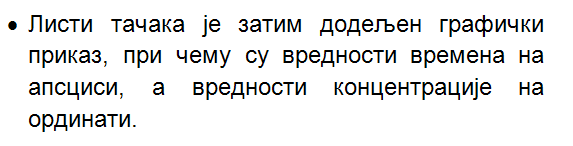 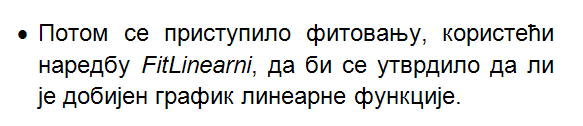 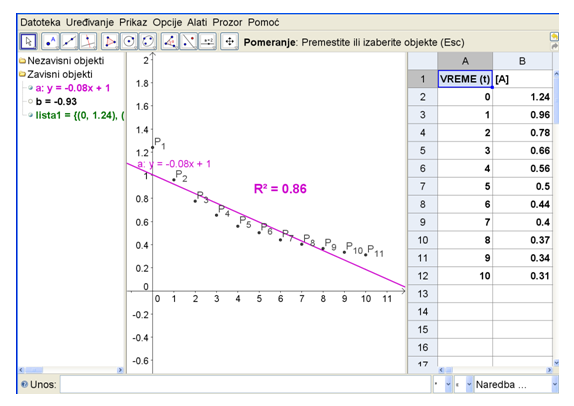 ТЕСТ 1.
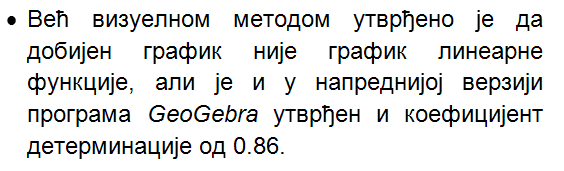 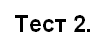 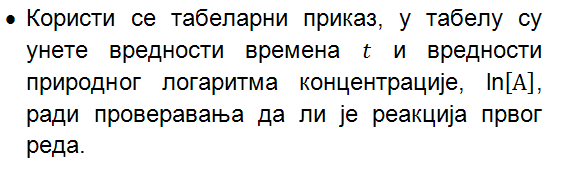 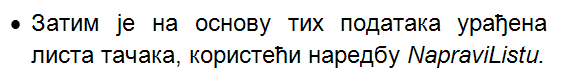 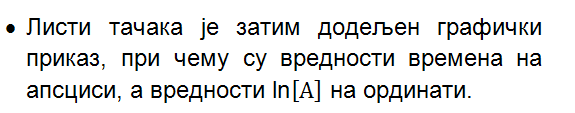 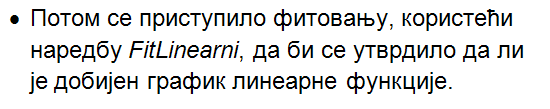 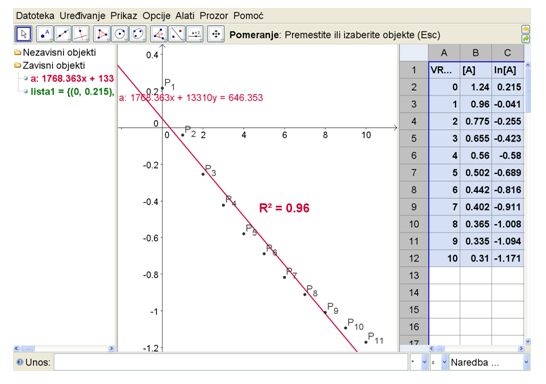 ТЕСТ 2.
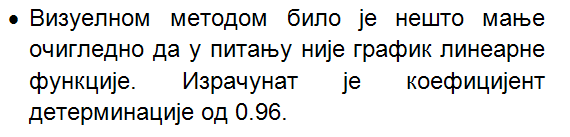 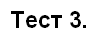 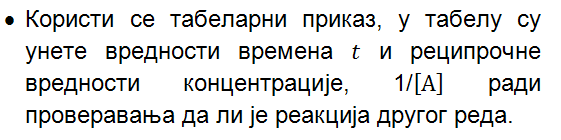 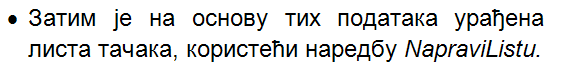 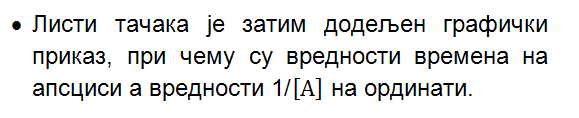 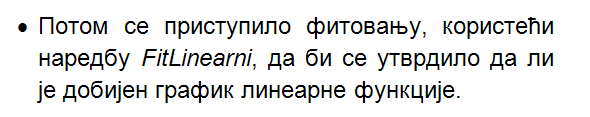 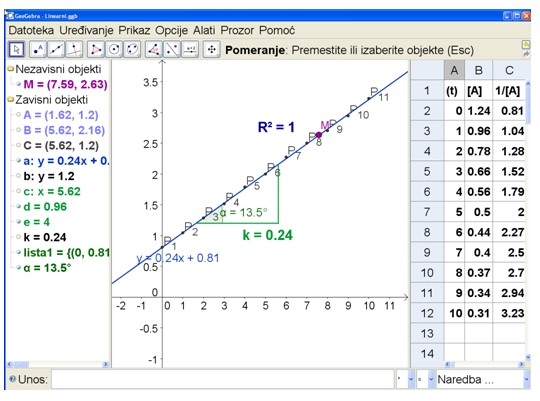 ТЕСТ 3.
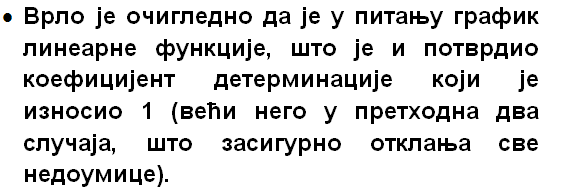 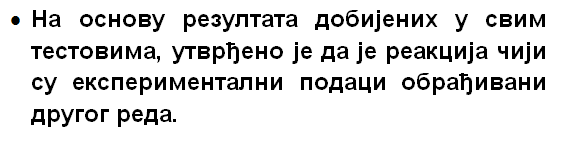 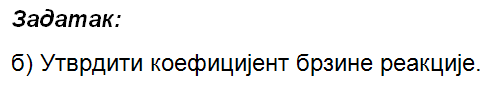 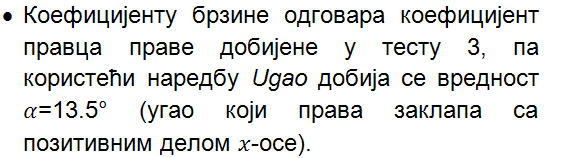 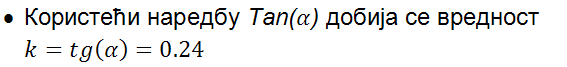 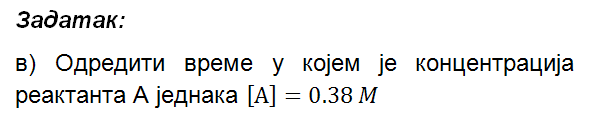 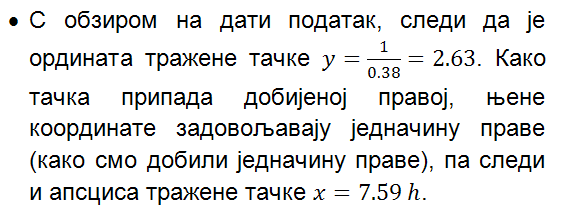 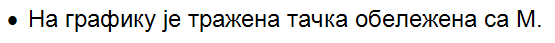 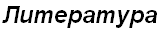 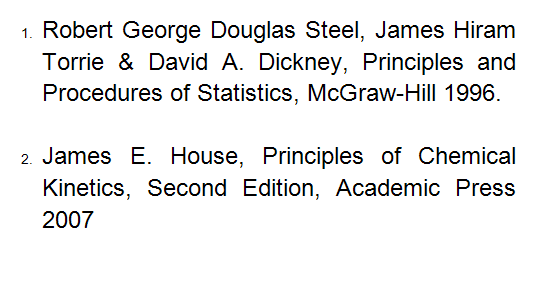 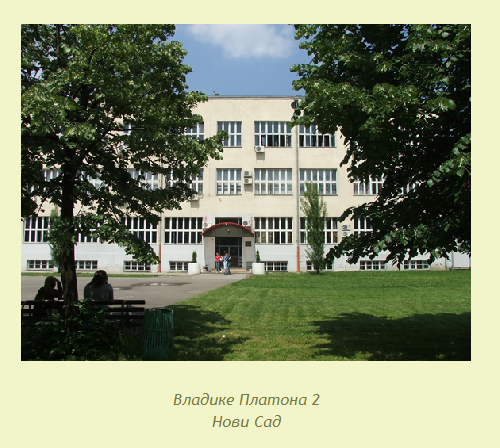